Shape-Tunable Plasmonic Gold Nanosensors for Quantitative Circulating Tumor DNA Screening
Lauren Zhang
The Lawrenceville School
Mercer Science & Engineering Fair
March 13, 2021
Self-introduction
Currently, a junior at the Lawrenceville School, NJ
Hutchins Stanford Scholar (2020-present)
President of Big Red Biotech [BioOlympiad Team] (2020-present)
Editor of The Lawrencium Journal (2020-present)
1st Place in Bioengineering and Medicine, MSEF (2020) 
US Air Force Laboratory Award (2020)
The US President’s Volunteer Service Award – Gold Level (2019) 
High Honors Academic Award (2020-present)
Research Publications and Presentations:
“Shape Effects of Plasmonic Gold Nanoparticles of Circulating Tumor DNA Screening”, 2021 TechConnect World Innovation Conference, June 29- July 1, National Harbor, Maryland, USA. (Oral presentation)
“Rational Design of On-Chip Gold Plasmonic Nanoparticles for Liquid Biopsy” , co-authored manuscript in review
“Shape Effects of Plasmonic Gold Nanoparticles for Circulating Tumor DNA Screening”, IEEE Sensors, 2020 (co-author)
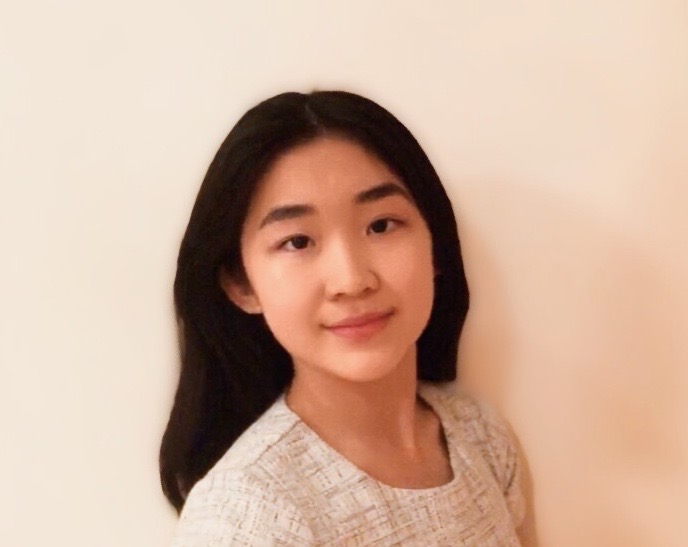 2
2020 Progress
Nanogeometry and Objective:
Designed and synthesized nanobipyramids
Studied effect of sharp angular geometries on plasmonic ctDNA screening
Numerical simulations:
CST simulation studio: for the 3D nanosensor simulation and compute resonance spectra 	of unique designs
New method of theoretical analysis and accurate resonance spectra prediction
Research Progress:
“Shape Effects of Plasmonic Gold Nanoparticles of Circulating Tumor DNA Screening”, 2021 TechConnect World Innovation Conference, June 29- July 1, National Harbor, Maryland, USA. (Oral presentation)
“Rational Design of On-Chip Gold Plasmonic Nanoparticles for Liquid Biopsy” , co- authored manuscript in review
Challenges of Cancer Diagnosis
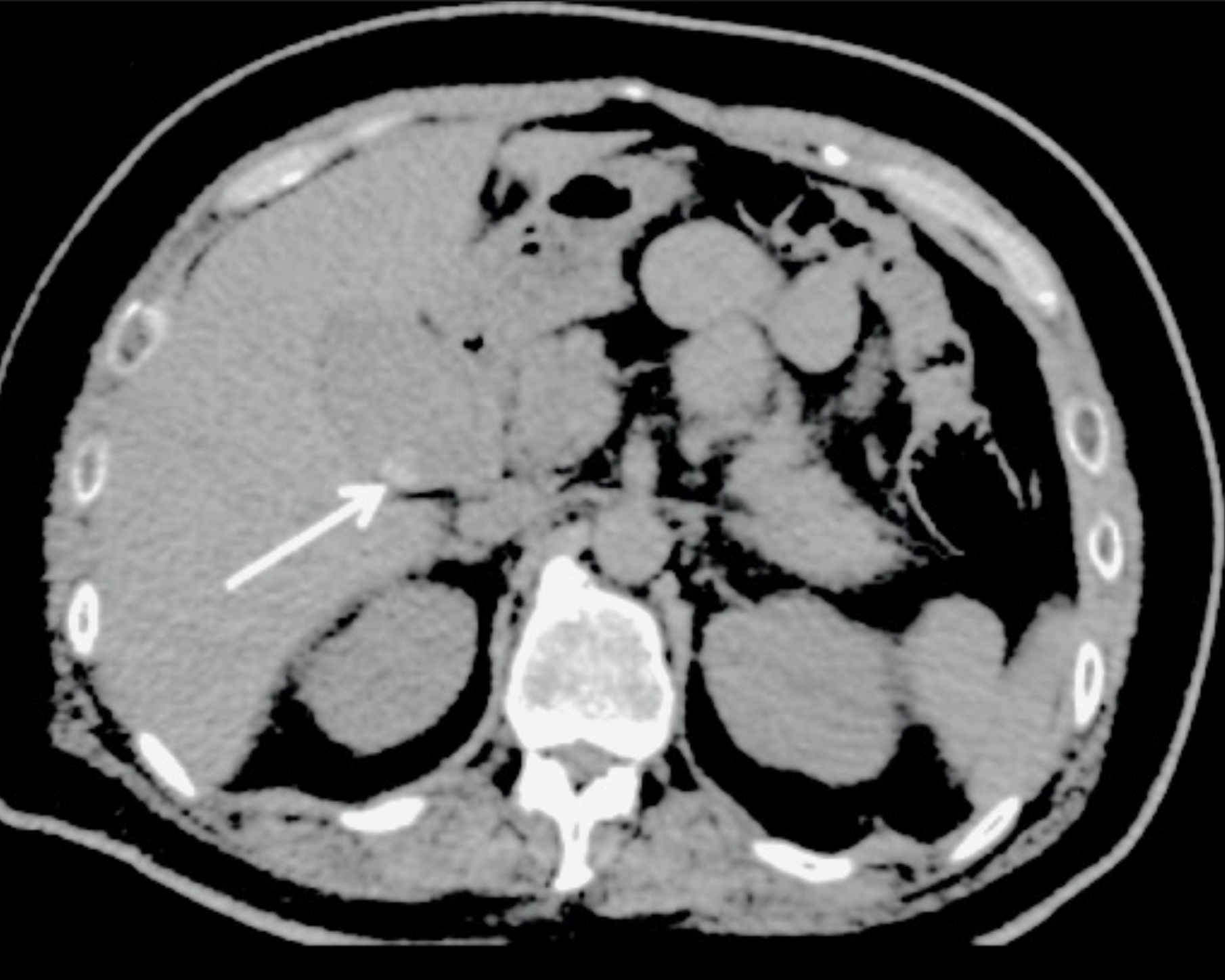 15M million new cancer cases and 8M cancer-related deaths worldwide in 2020
Average diagnosis cost: $3-5K
United States Cancer Spending: >$100B
Poor prognosis-- caused by late-stage disease diagnosis
Current methods: Tissue Biopsy, Sequencing, and Imaging
	- Invasive and expensive			
	- Slow throughput (>1 week)
Hao-Wen Dai, et al,  2016”
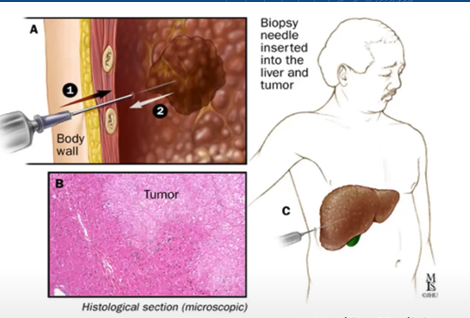 4
Johns Hopkins Medicine
Liquid Biopsy and ctDNA Biomarkers
Liquid biopsy: Capture of tumor-derived biomarkers such as circulating tumor DNA (ctDNA) in a fluid sample rather than a tissue sample
Minimally invasive and low fluid volume required
Cost efficient and fast fabrication
High throughput for personalized analyses
ctDNA: Short half-life (<2 hours)– accurate indicator of genetic and epigenetic changes
New platform for efficient detection without using lengthy DNA amplification(PCR methods)
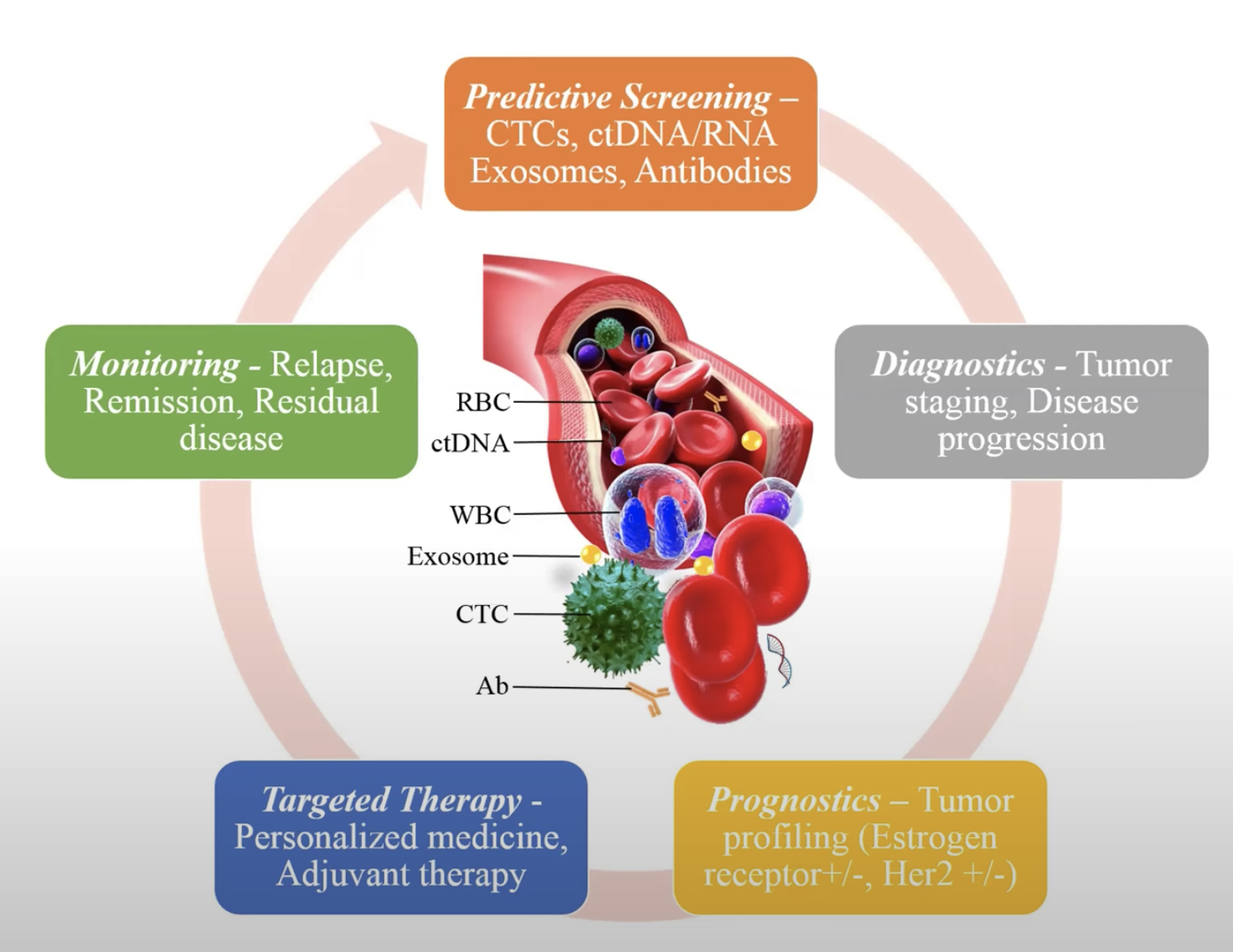 Tadimety, et. al ,  Integrative Biology, 9, 22–49, 2017
5
Principles & Design Workflow
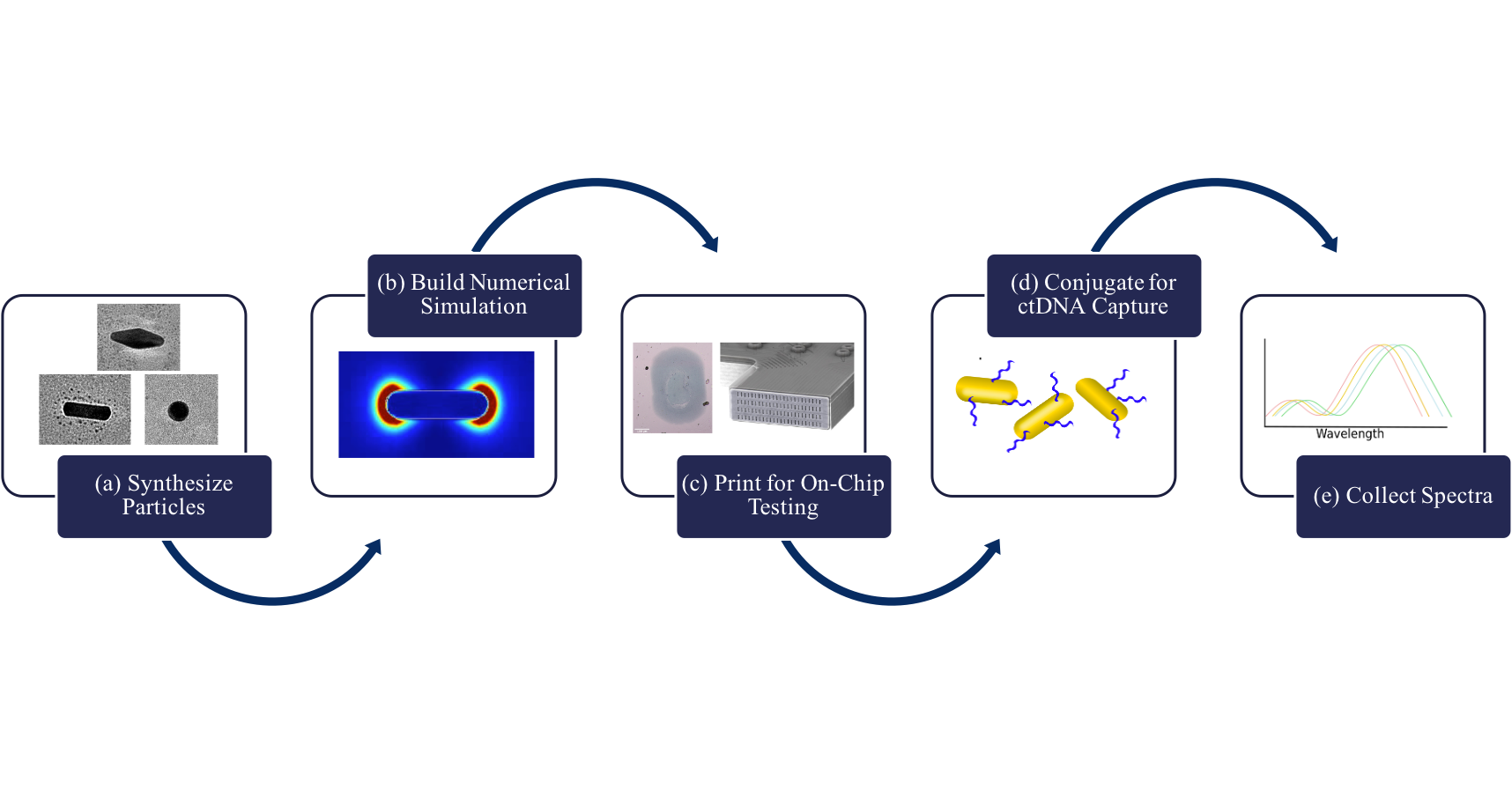 Microfluidics Printing and PNA Conjugation
Numerical Simulation
On-Chip ctDNA Screening
Disperse nanoparticles on-chip  and Probe development complimentary to G12D mutation in KRAS gene
Using electromagnetic simulations to predict plasmonic resonance
Local refractive index variation indicating presence of ctDNA in patient serum
Nanoparticle Synthesis
Synthesized gold nanospheres, nanorods, and nanobipyramids
6
“Rational Design of On-Chip Gold Plasmonic Nanoparticles for Liquid Biopsy” , pending
LSPR on gold nanoparticle geometry
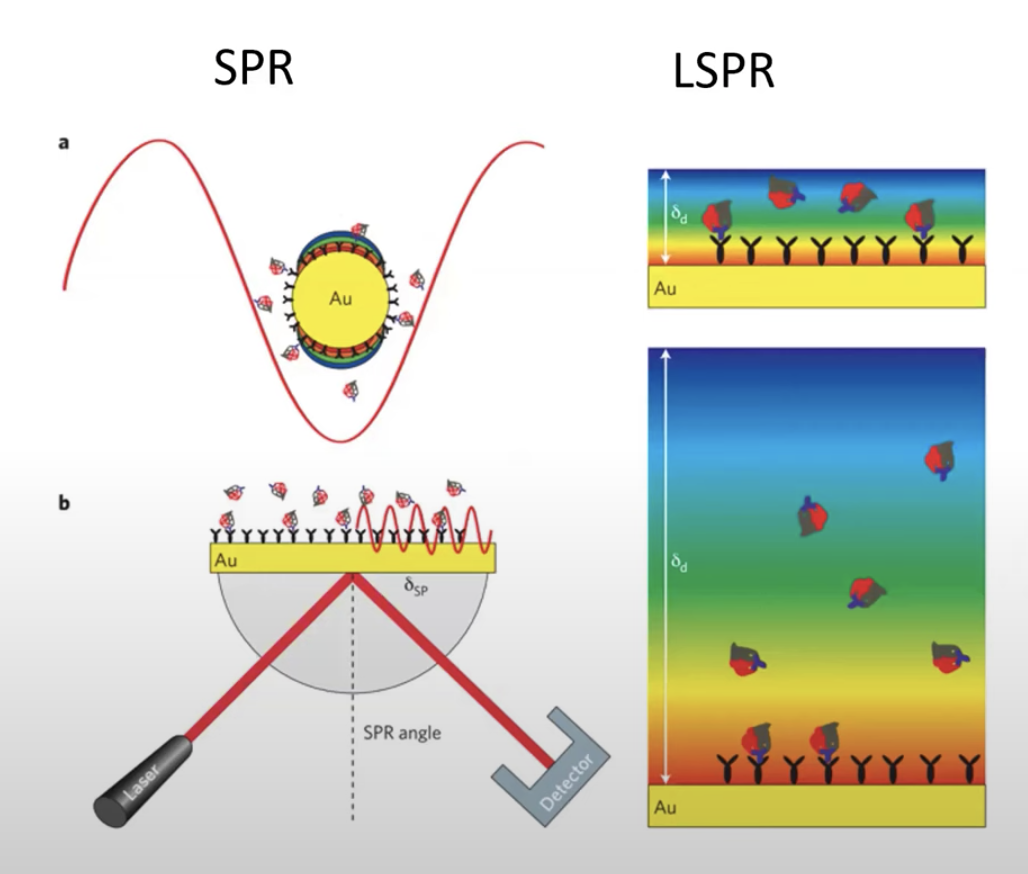 Material, geometry, and arrangement of the nanoparticles can change with the surrounding dielectric environment
Metallic nanoparticles support Localized Surface Plasmon Resonance (LSPR) at surface– investigated for sensing applications
Nanosensors with sharper angular geometries may allow for plasmonic enhancement when applied to biomolecular sensing
May also exhibit uniquely shaped resonance spectra that may have higher figures of merit or sensitivity to binding events
Mayer, Chem. Rev, 2011
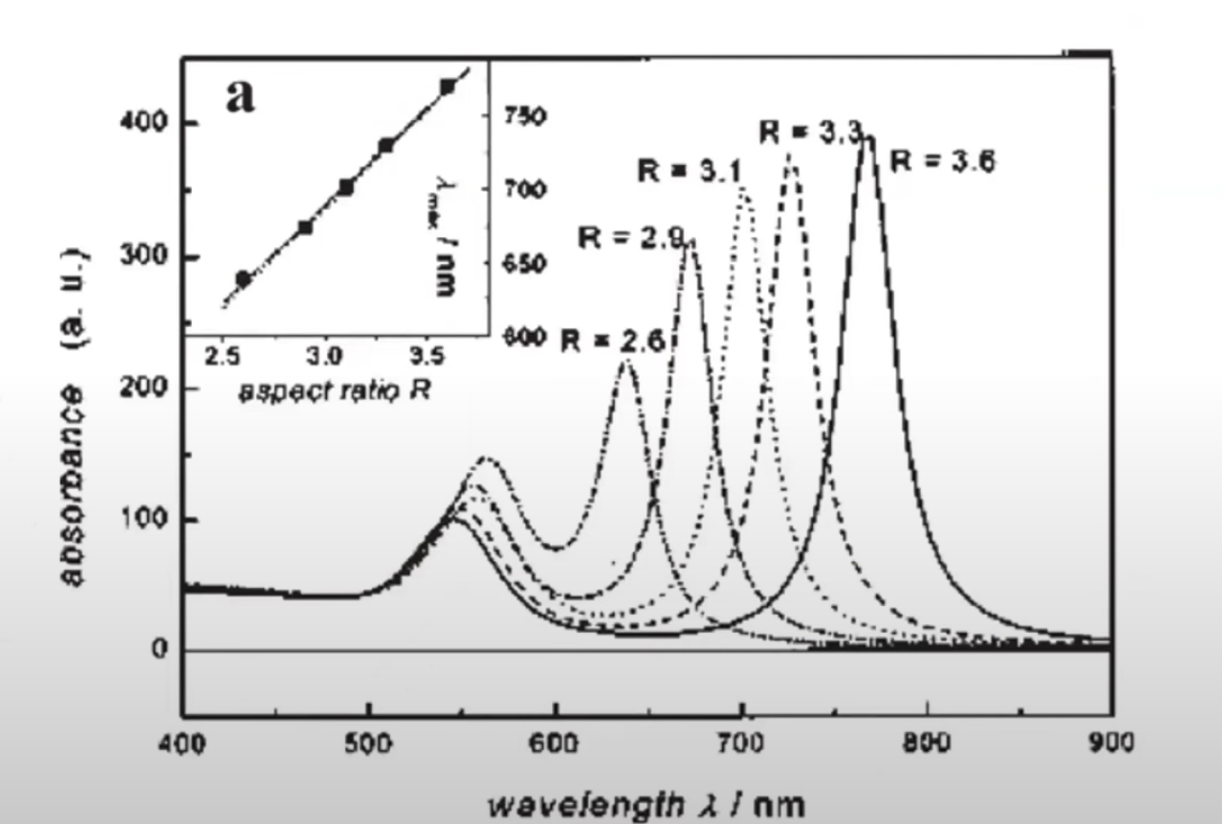 Brolo, Nature Photonics 2012, 6, 709-713
Objectives
Hypothesis: due to the angular tips on the nanobipyramid, it will exhibit enhanced plasmonic sensitivity and ctDNA binding efficiency
Develop numerical electromagnetic simulations to theoretically understand the effects of geometry on plasmonic resonance and sensitivity
We will design gold nanosensors through chemical functionalization of gold nanoparticles-- conjugated with PNA probes for efficient detection
The nanoparticles will be dispersed on-chip using microfluidics printing for testing efficiency
We will test the synthesized particles to understand their bulk refractive index sensitivity and their ctDNA screening sensitivity.
We will apply AuNPs to screening of G12D variant in the KRAS gene, which is implicated in pancreatic cancer. Such technology can be further applied to sense ctDNA in patient serum
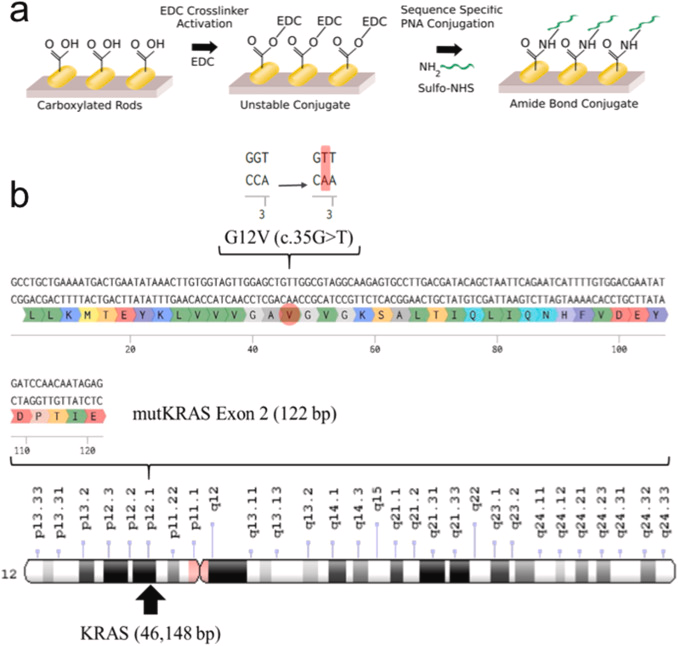 G12D (c35G>A)
Biosensors and Bioelectronics. 130, 236-244, 2019
8
Nanoparticle Synthesis
Chemical synthesis of the gold nanoparticles (AuNPs)  included the usage of CTAB, TEOS, Organic Solvent, Catalyst
Nanospheres synthesized by heating  
Nanorods and Nanobipyramids synthesized via seed-mediated method
	1) Fabricate seeds, 
	2) Leave seeds in growth solution for geometric 	development
All nanoparticles were characterized using transmission electron microscopy
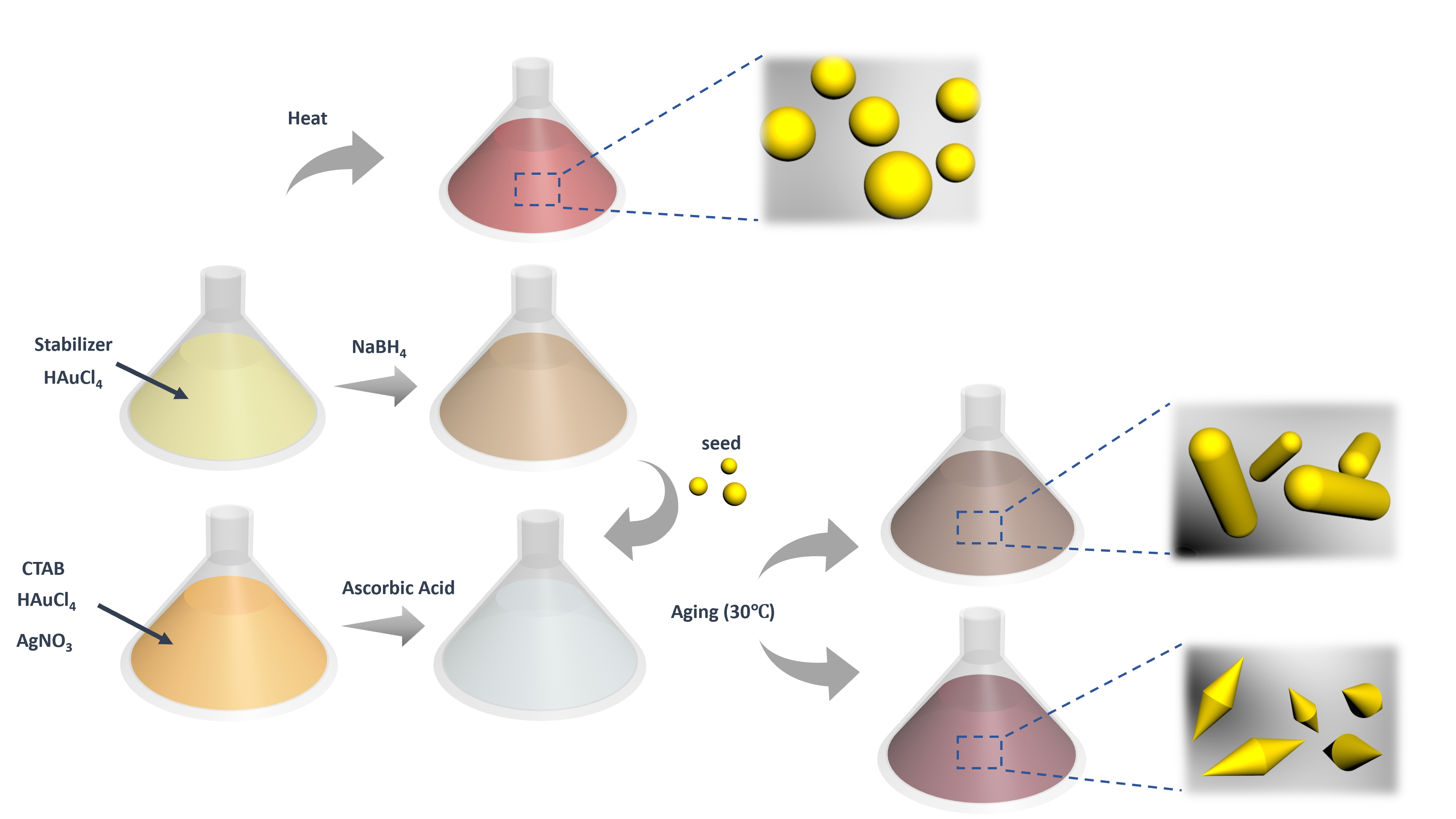 “Rational Design of On-Chip Gold Plasmonic Nanoparticles for Liquid Biopsy” , pending
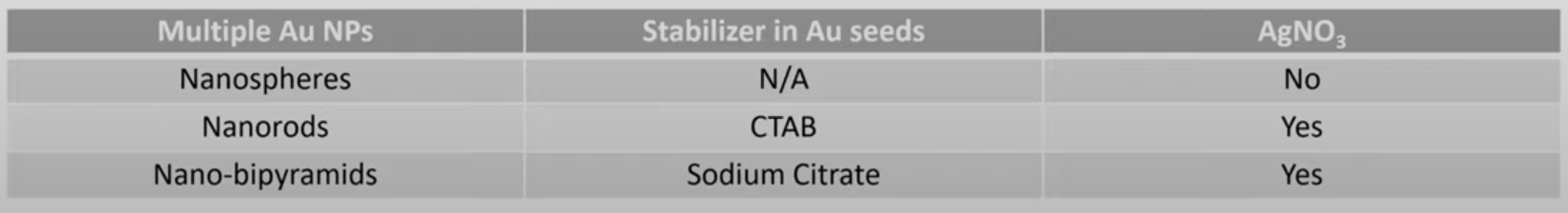 9
“Shape Effects of Plasmonic Gold Nanoparticles for Circulating Tumor DNA Screening”, IEEE Sensors, 2020
Nanoparticle Characterization
Relatively uniform nanoparticle geometries
These shapes were purified and used for screening experiments
Transmission Electron Microscope(TEM) Micrographs
     	 a) Sphere: 20nm x 20nm
     	 b) Nanorod: 13nm x 45nm
      	 c) Nanobipyramid: 25 x 70nm
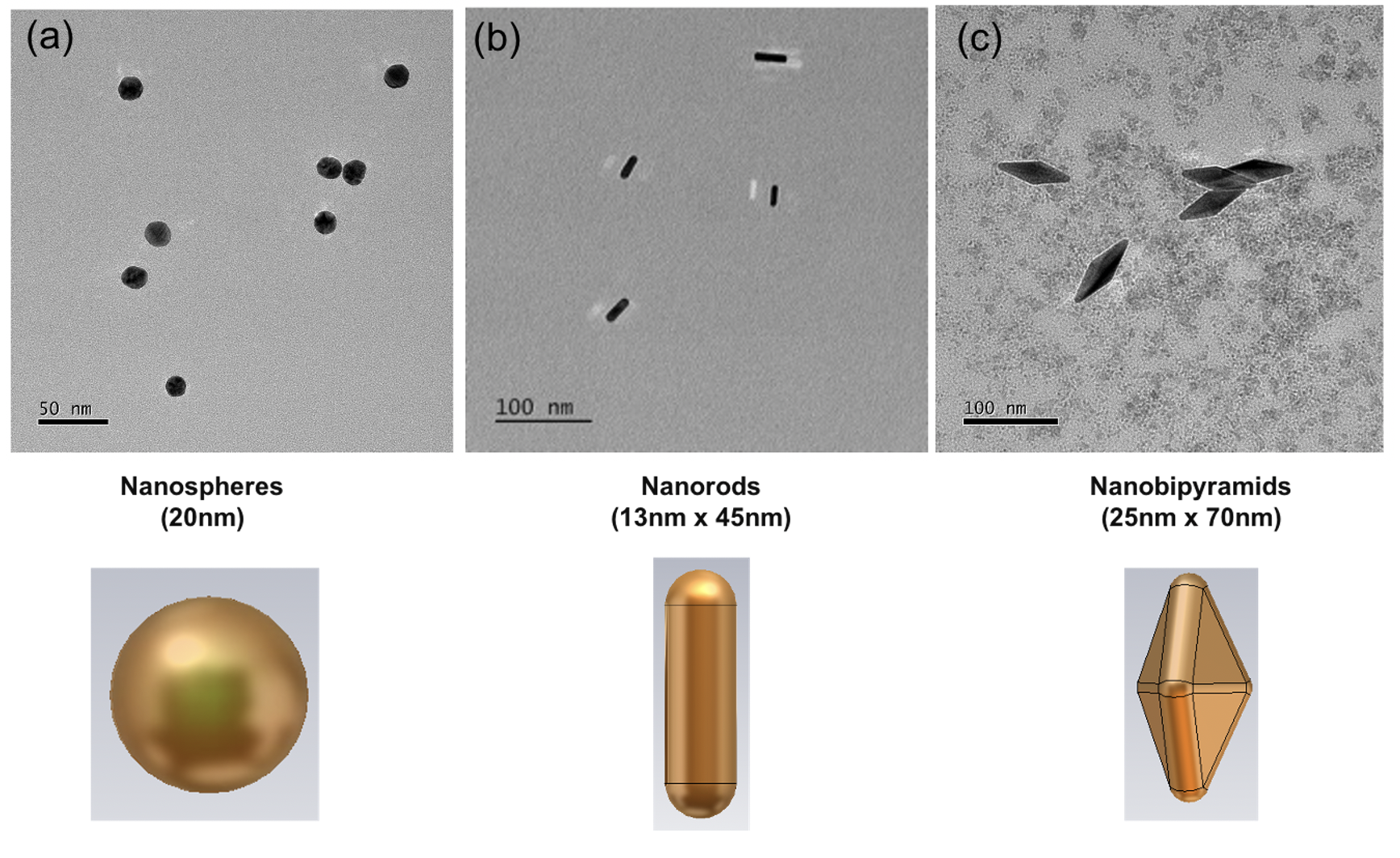 10
“Rational Design of On-Chip Gold Plasmonic Nanoparticles for Liquid Biopsy” , pending
CST Simulations and Experimental Testing
CST Microwave Studio software– used for 3D simulation and observing magnetic field around the nanosensor 
Far-field monitors compute resonance spectra of simulated nanosensors
Strong qualitative agreement– simulation can predict resonance spectrum shape
	- Nanospheres: ~500nm
	- Nanorods: ~700nm
	- Nanobipyramids: ~750nm-800nm
Highest sensitivity: gold nanobipyramids
	- Sharp corners increased plasmonic 	sensitivity
	- May have high sensitivity in ctDNA 	detection
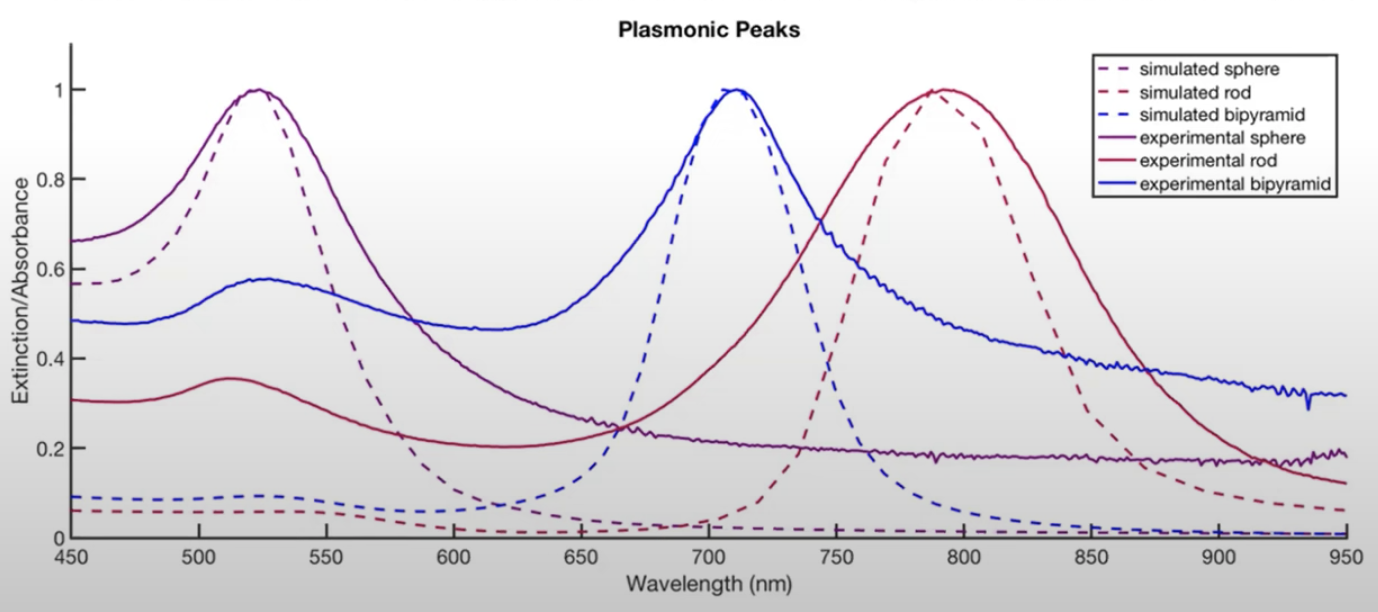 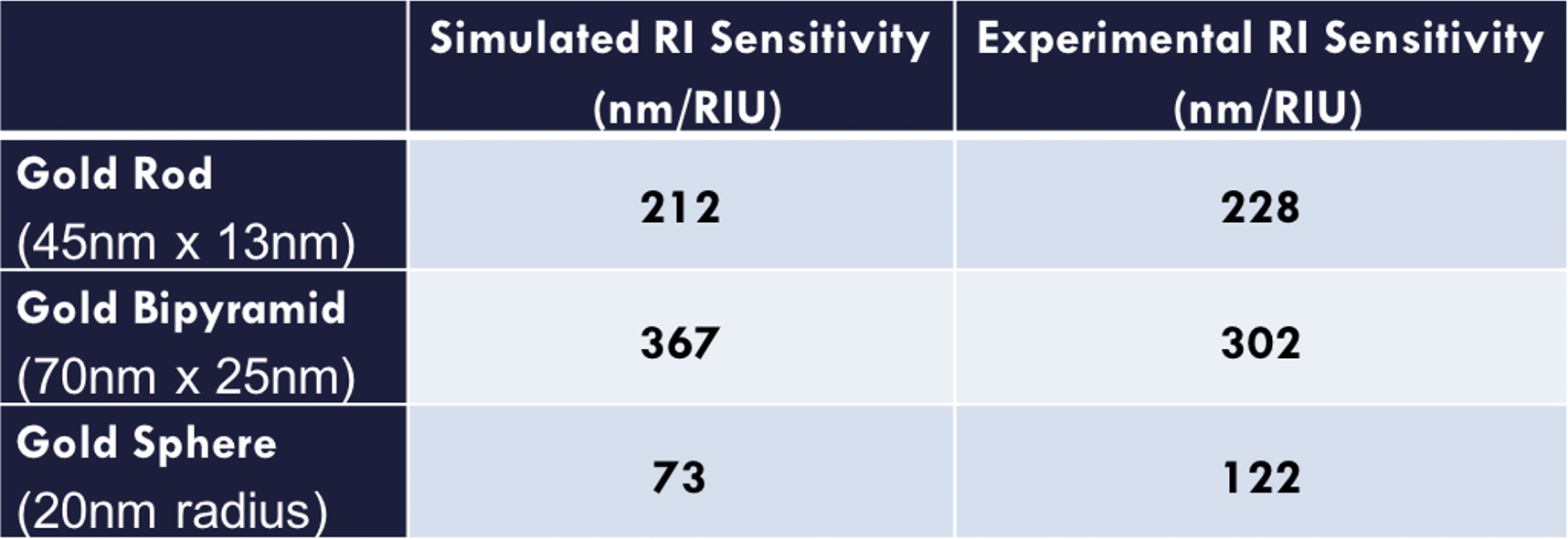 11
“Shape Effects of Plasmonic Gold Nanoparticles for Circulating Tumor DNA Screening”, IEEE Sensors, 2020
PNA Conjugation
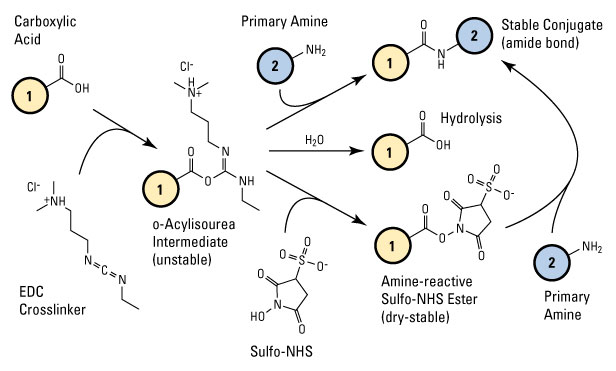 Peptide Nucleic Acid (PNA) strands complimentary to the G12D variant
	- Versatile: PNA sequence can be altered 	depending on targeted disease
Conjugated onto nanoparticles using primarily EDC and NHS
Biosensors and Bioelectronics 2019
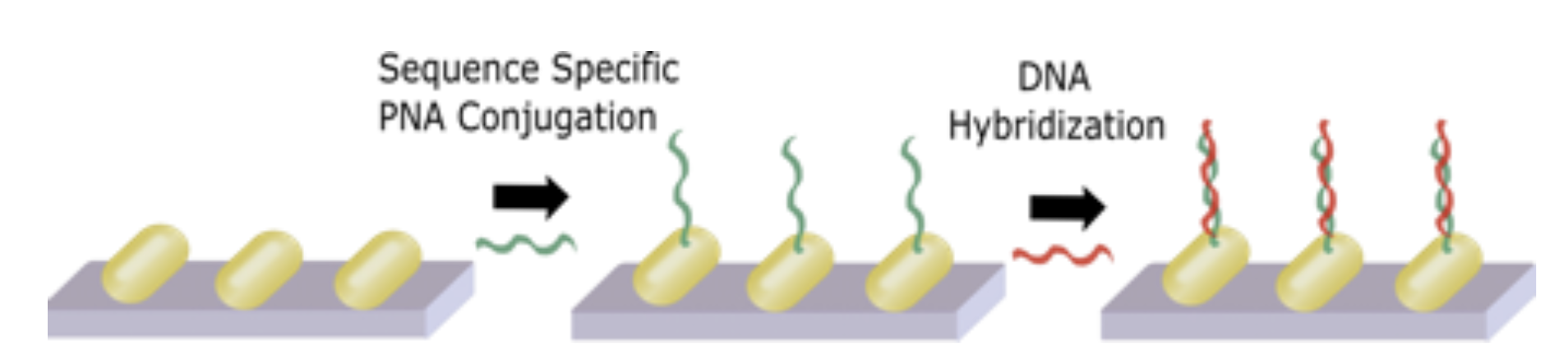 “Shape Effects of Plasmonic Gold Nanoparticles for Circulating Tumor DNA Screening”, IEEE Sensors, 2020
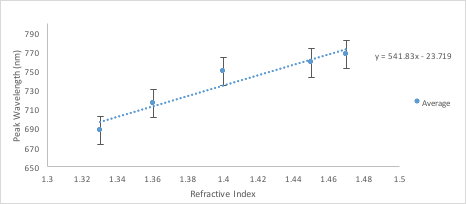 On-Chip ctDNA Screening
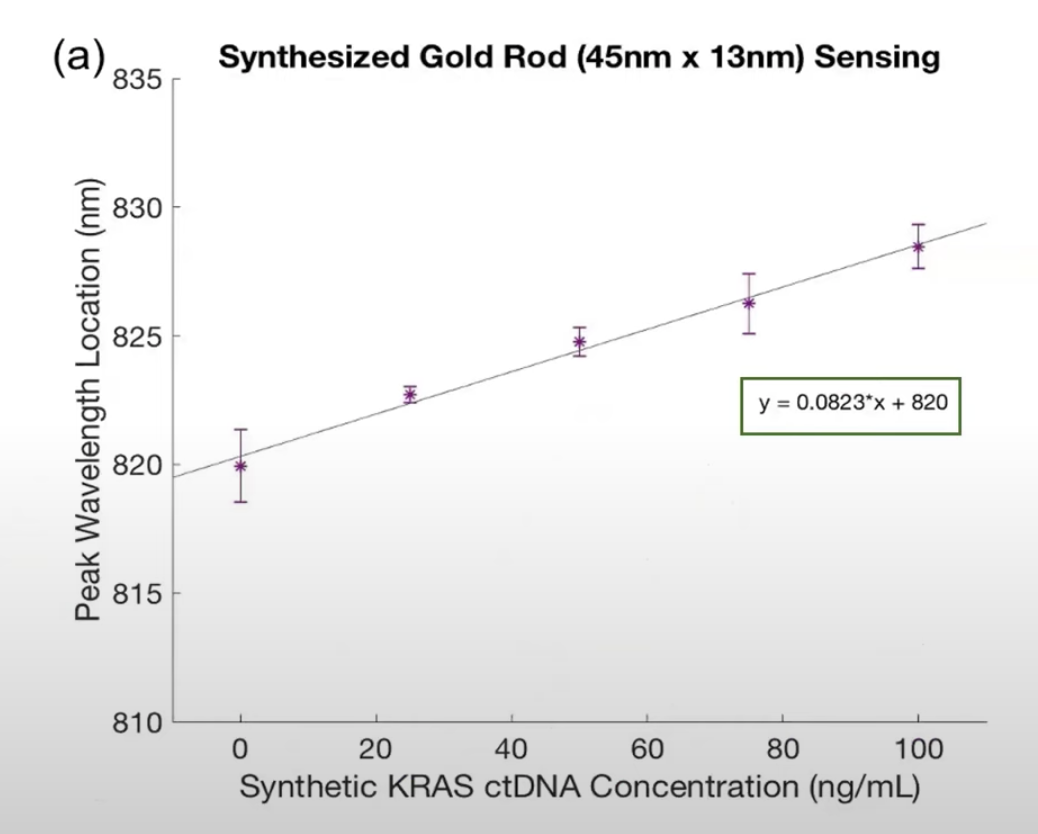 On-chip nanosensor dispersion allows for rapid sample delivery (<5 minutes)
Spiked healthy serum samples  with synthetic ctDNA: G12D variant in Exon 2 of the KRAS gene (0 nm/mL, 20 nm/mL, 50 nm/mL, 80 nm/mL, 100 nm/mL)
	- Gene implicated in Pancreatic Ductal 	Adenocarcinoma
Increasing linear relationship between ctDNA concentration and peak wavelength location
	a) Nanorod sensitivity: 0.08 nm/mL
	b) Nanobipyramid sensitivity: 0.16 nm/mL
Plasmonic particle sensor has a linear range within the clinically relevant range of ctDNA 
Affirms hypothesis: Nanobipyramids twice as sensitive as nanorods due to angular geometry
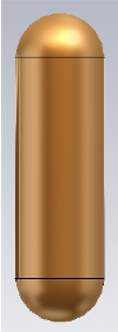 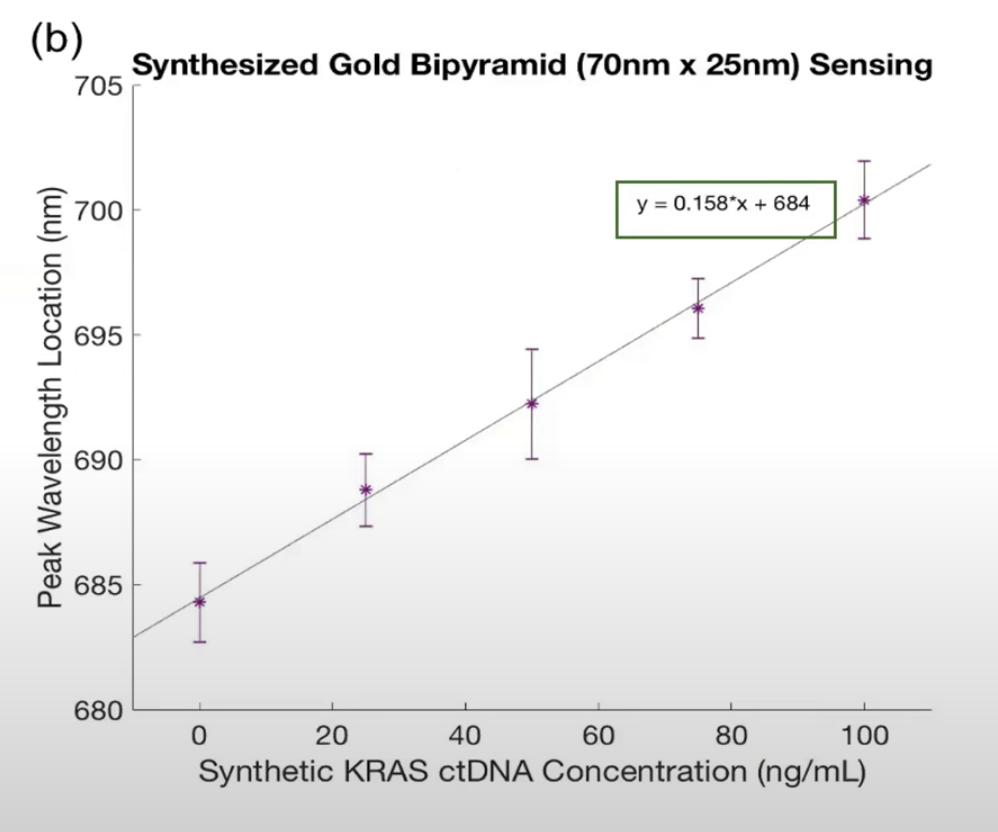 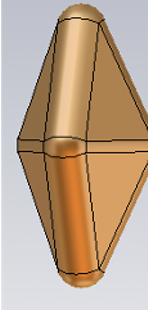 13
“Rational Design of On-Chip Gold Plasmonic Nanoparticles for Liquid Biopsy” , pending
Conclusion
Developed a versatile approach for the rational design of gold nanosensors for nucleic acid screening
Agreement between simulated and experimental data-- numerical modeling can predict resonance spectra of various nanoparticle designs
Affirmation of simulated nanobipyramid sensitivity prediction-- nanobipyramid sensors twice as sensitive as nanorod sensors
Workflow shows promise for the design of nanosensors for sequence specific detection of clinically relevant biomolecules
[Speaker Notes: There are ways of detecting cancer in the blood without using tissue biopsy. And this can be just one example of how we can develop a platform using nanoparticles in minimally invasive detection and diagnosis]
Acknowledgements
We thank Dr. Amogha Tadimety and Ziqian Wu for guidance on this project.  Studies were conducted using Dartmouth Engineering Labs and TEM facilities.
15